Kordamine
24.11.2021
A.Rudz
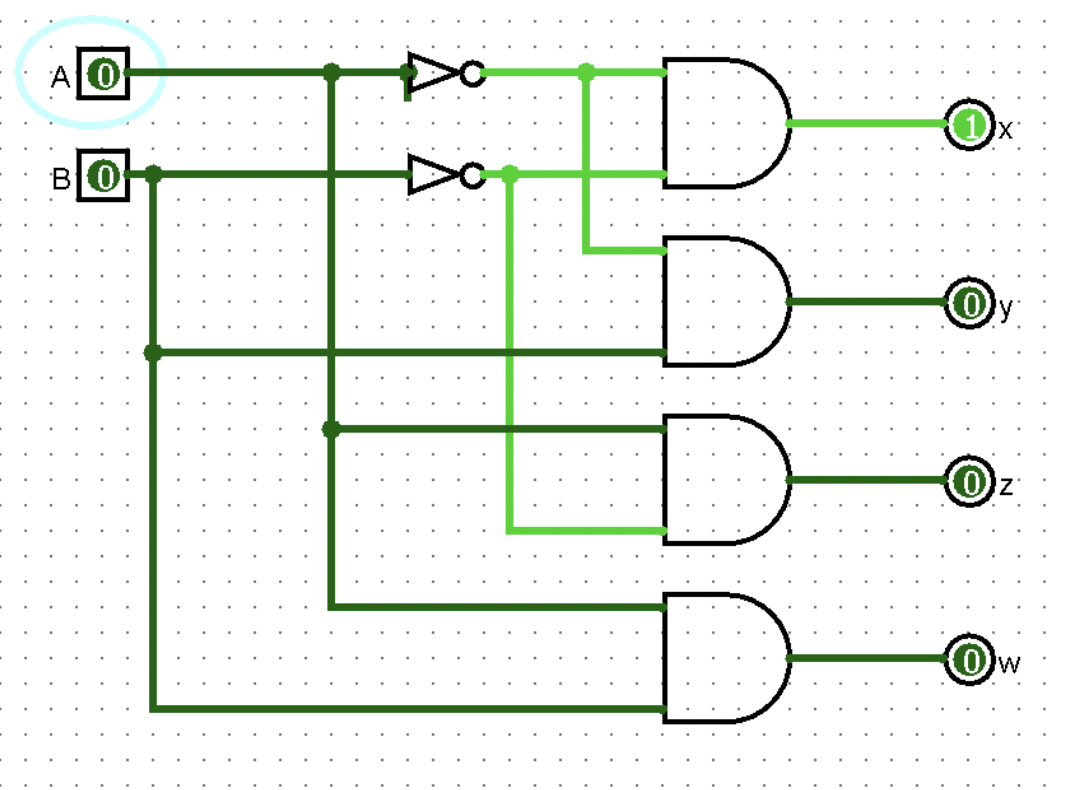 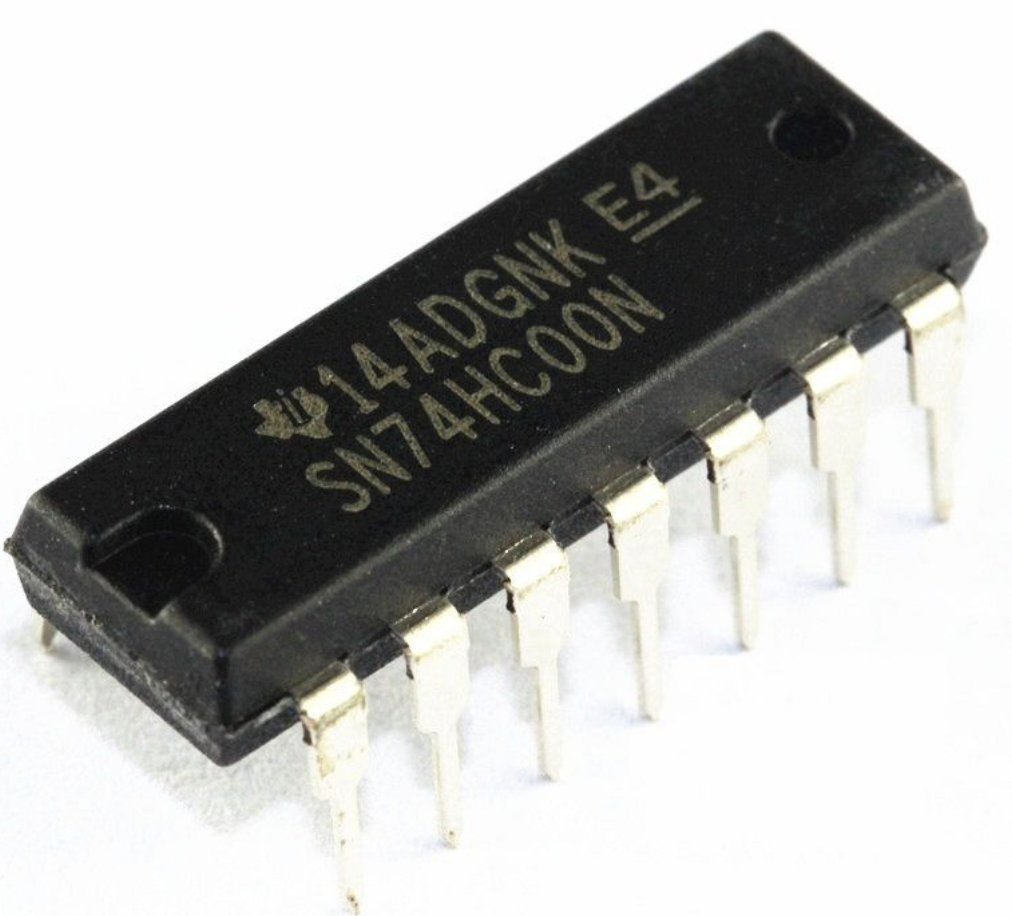 Not, and, or
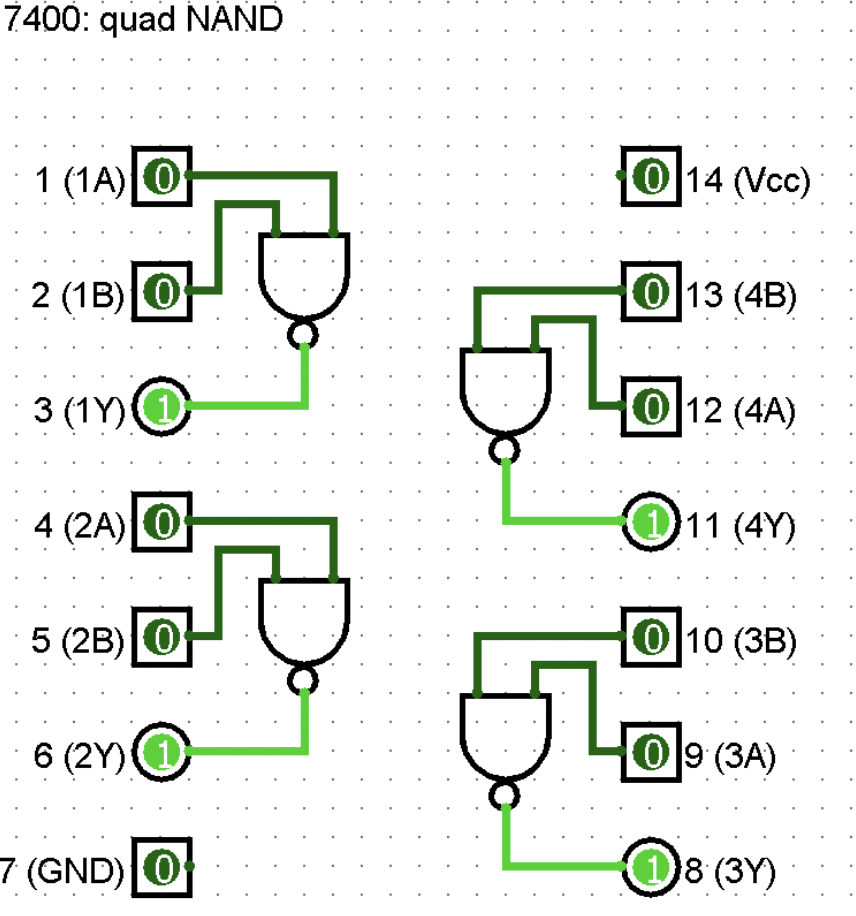 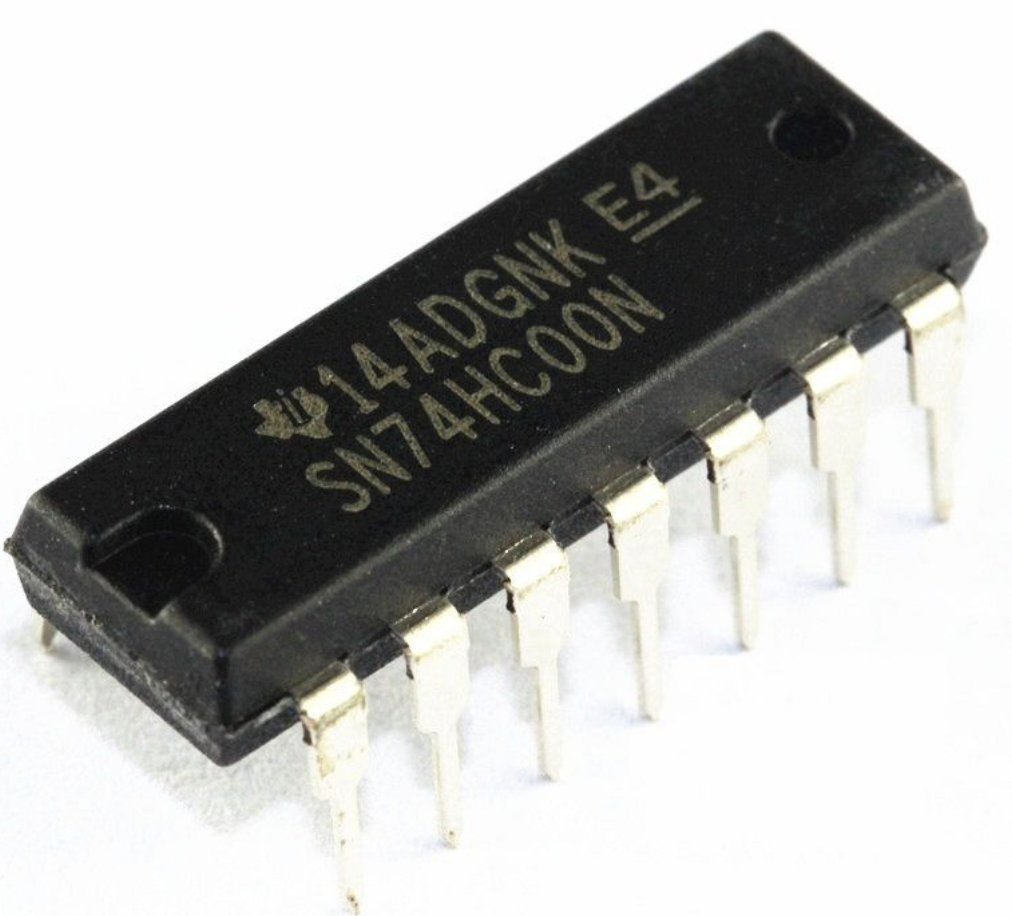 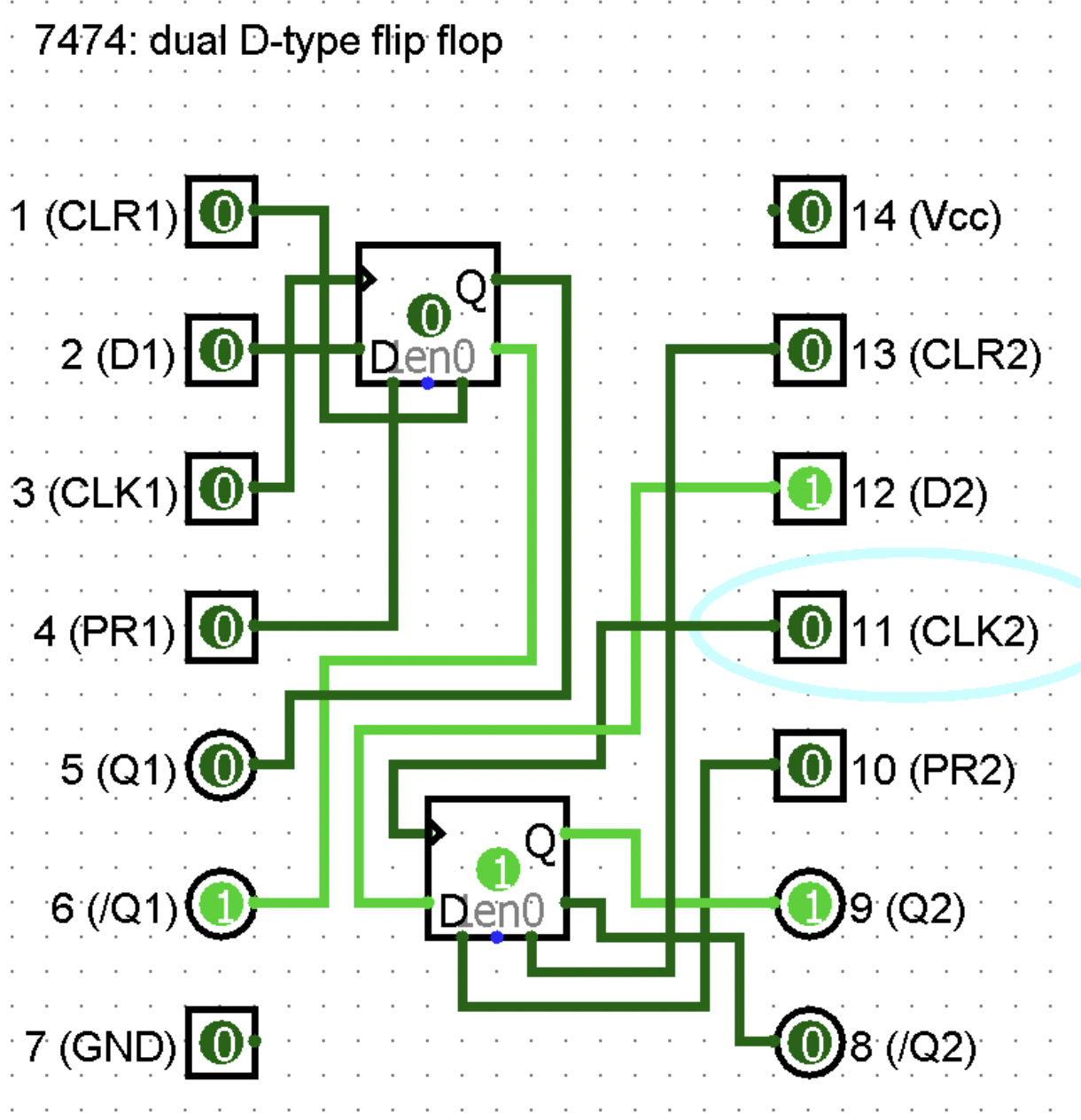 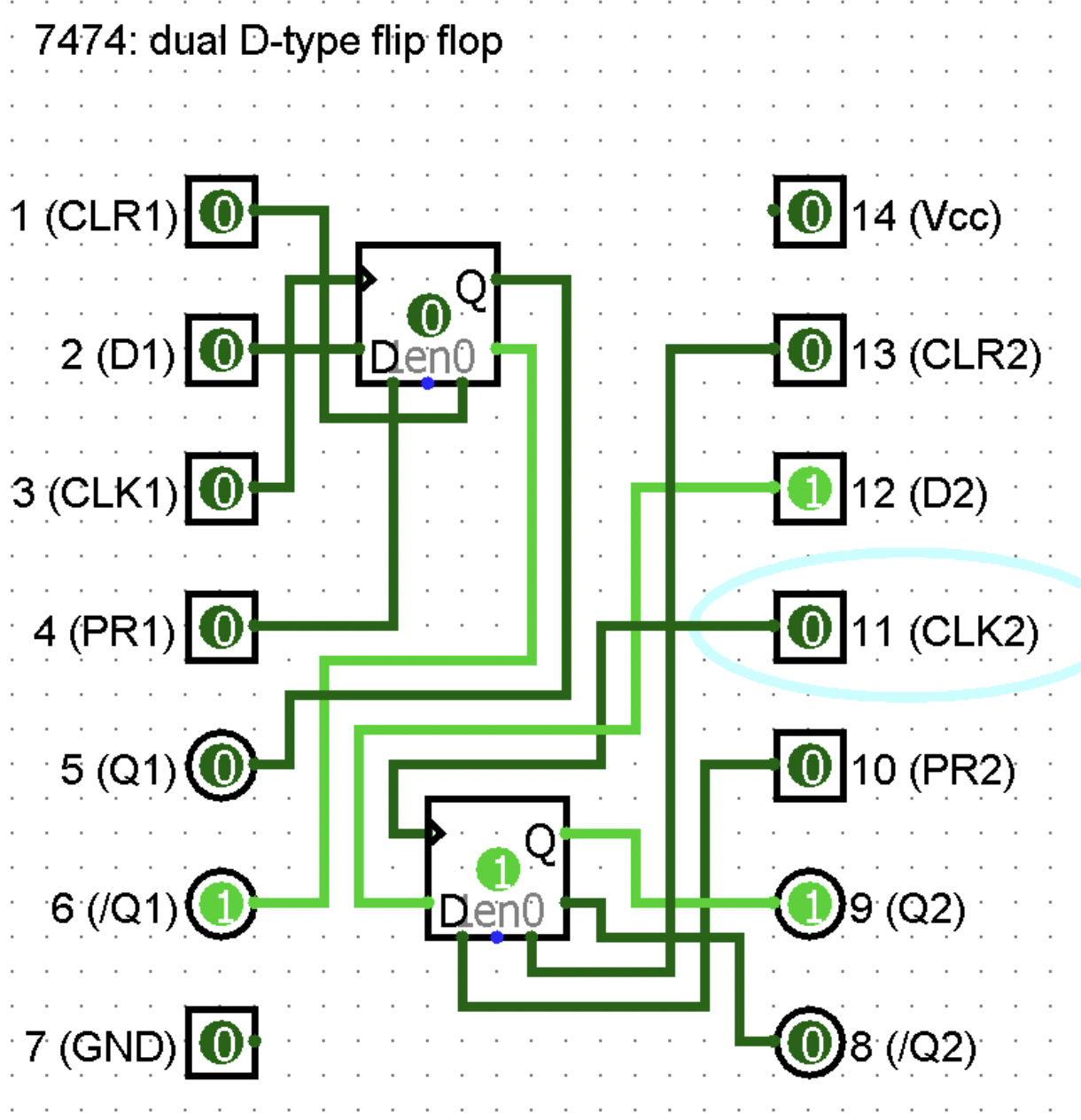 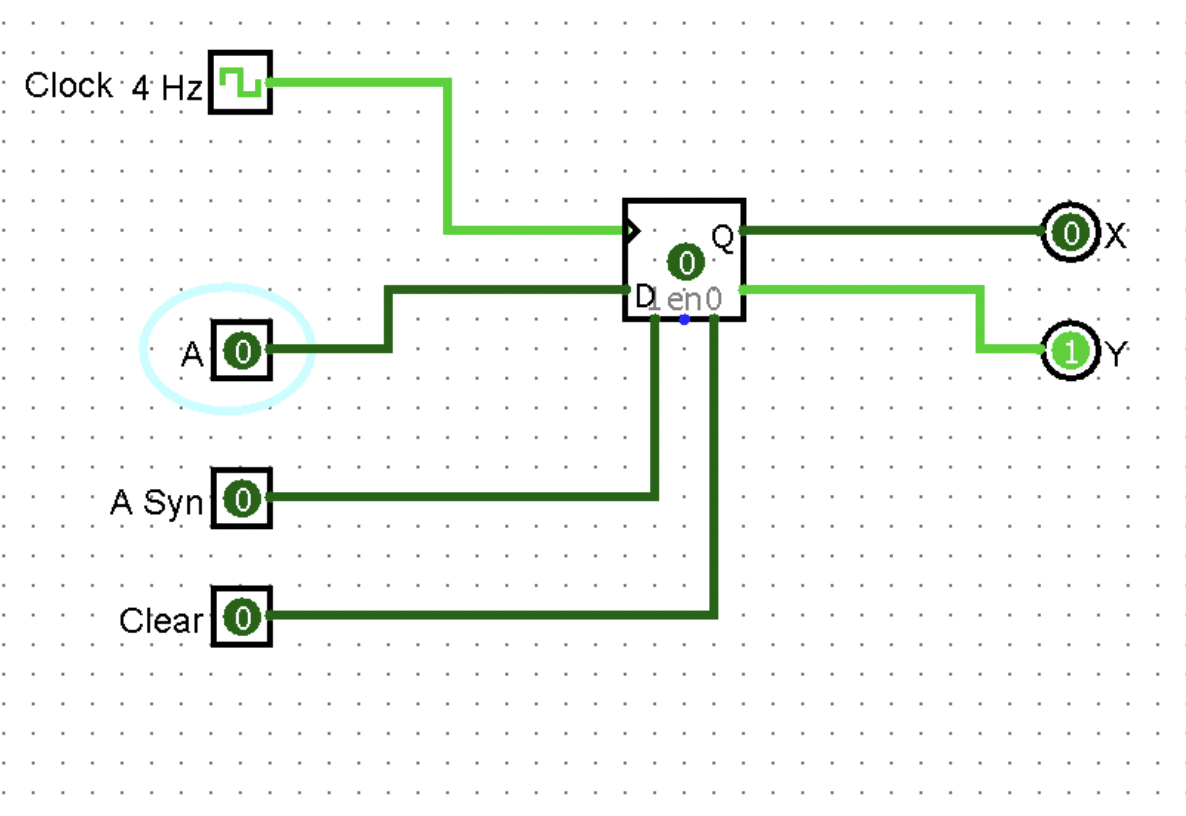 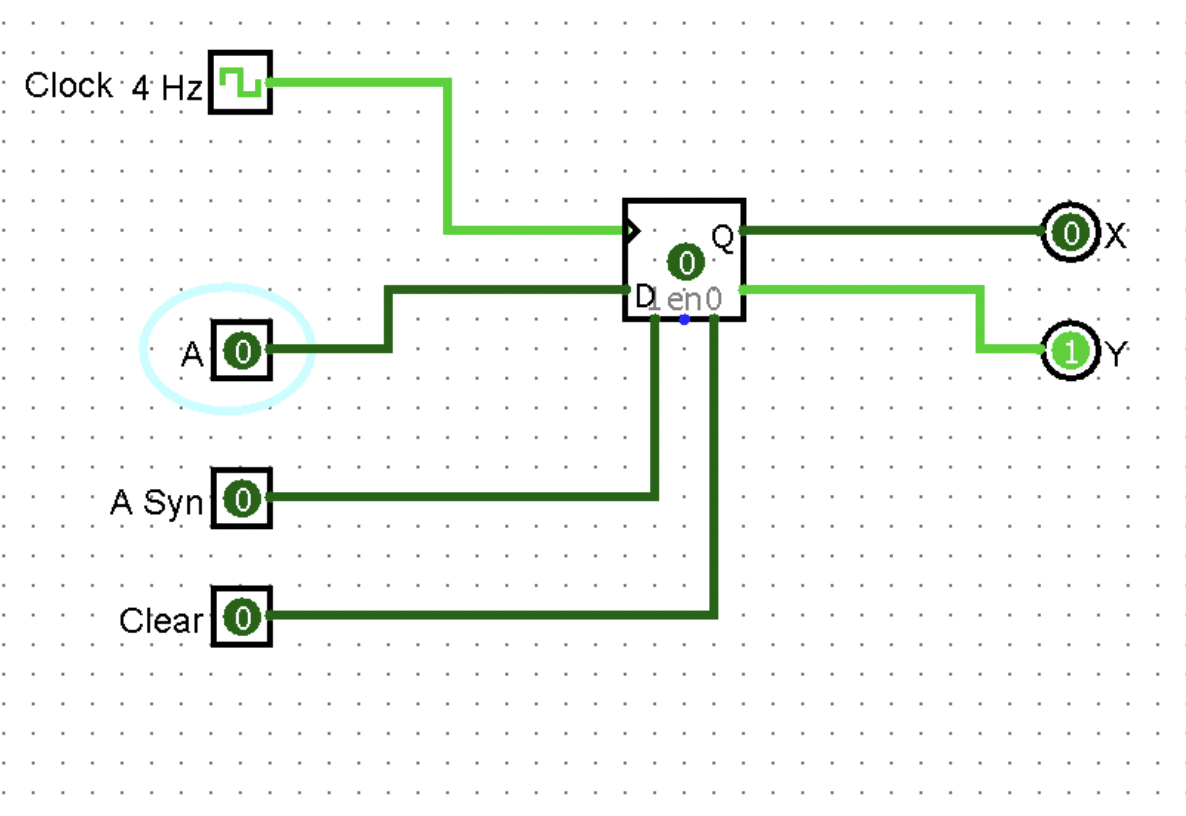 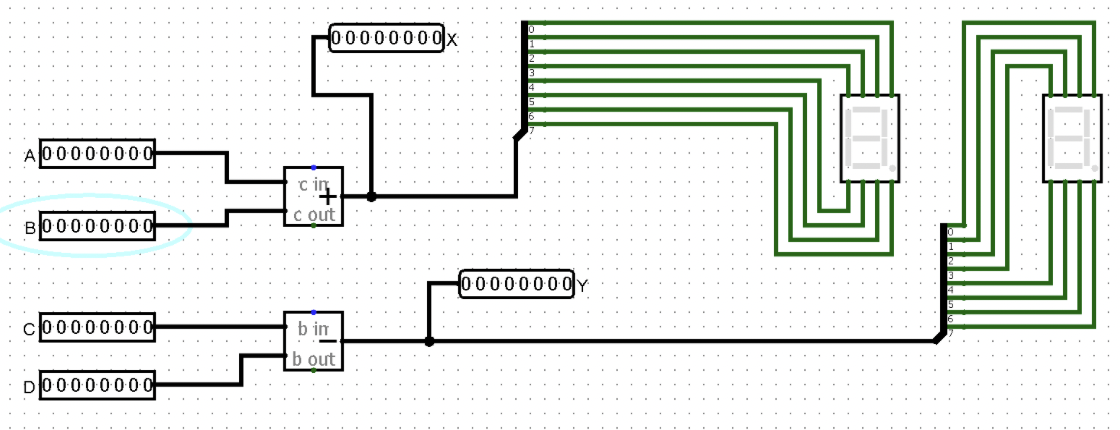 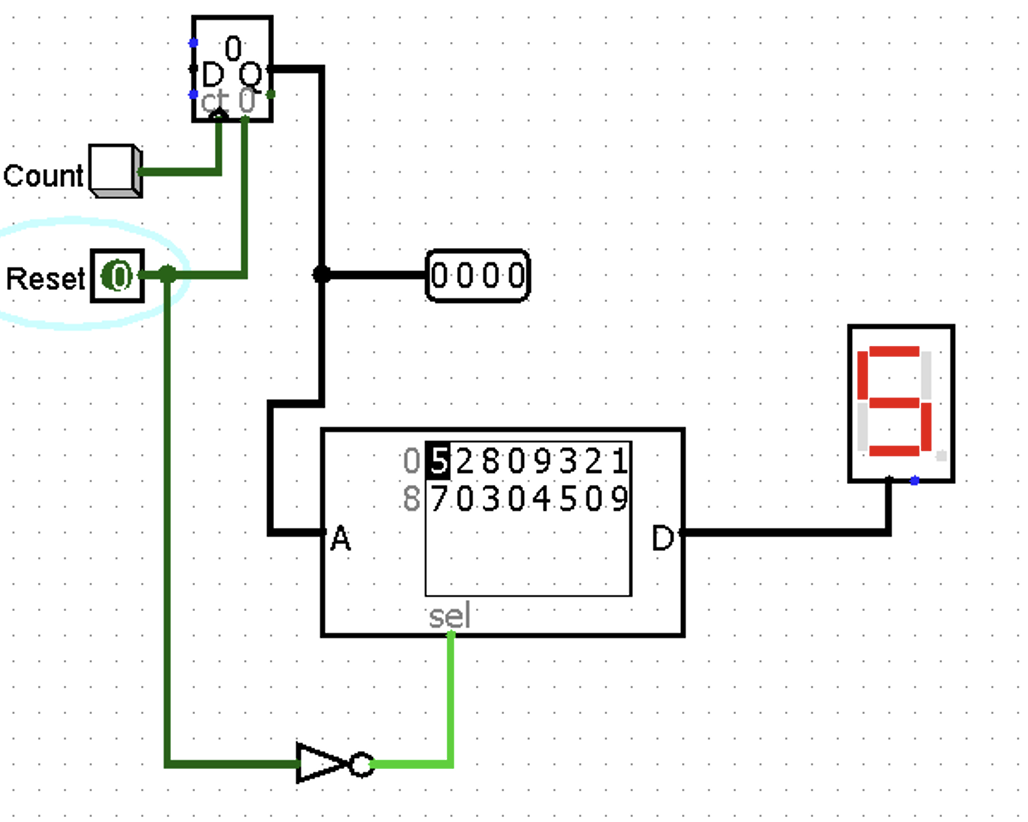 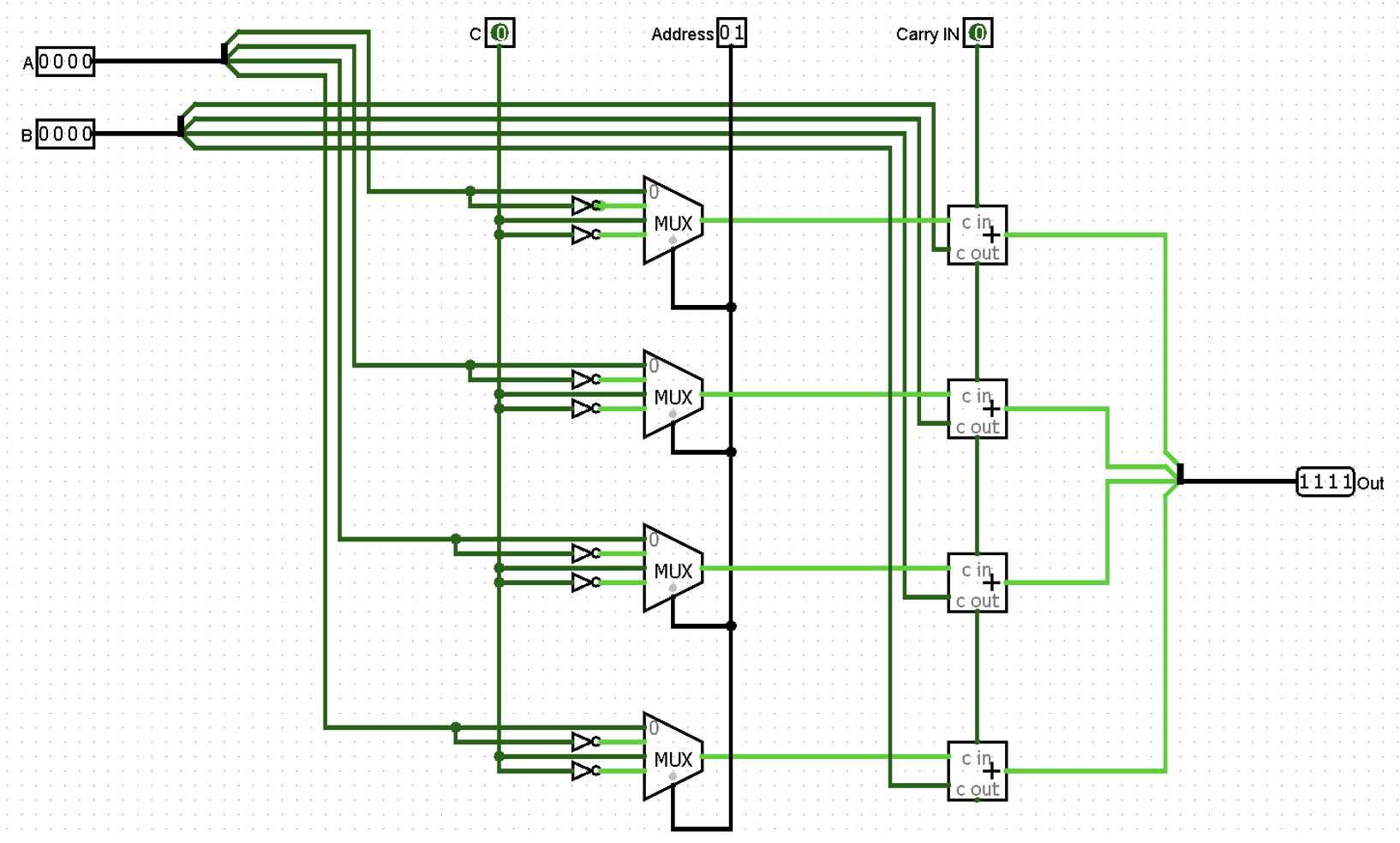 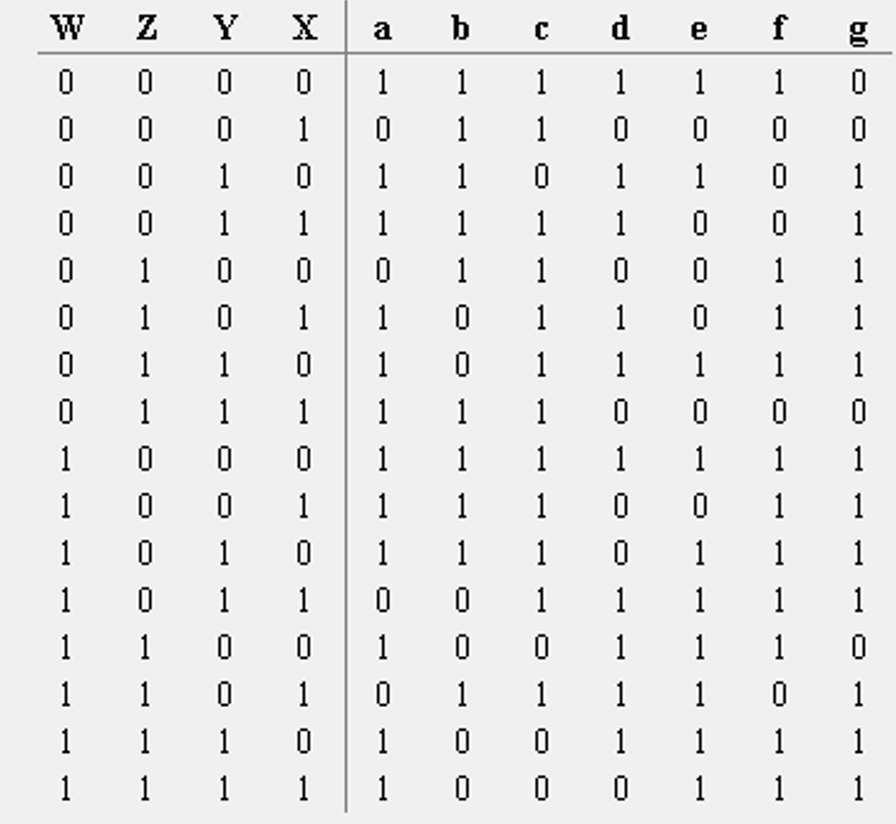 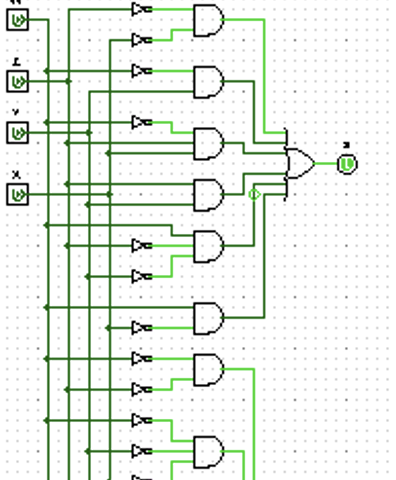 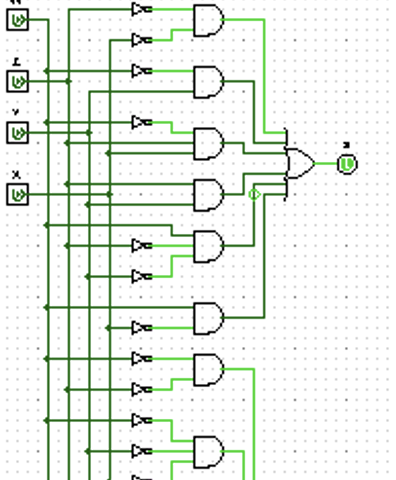 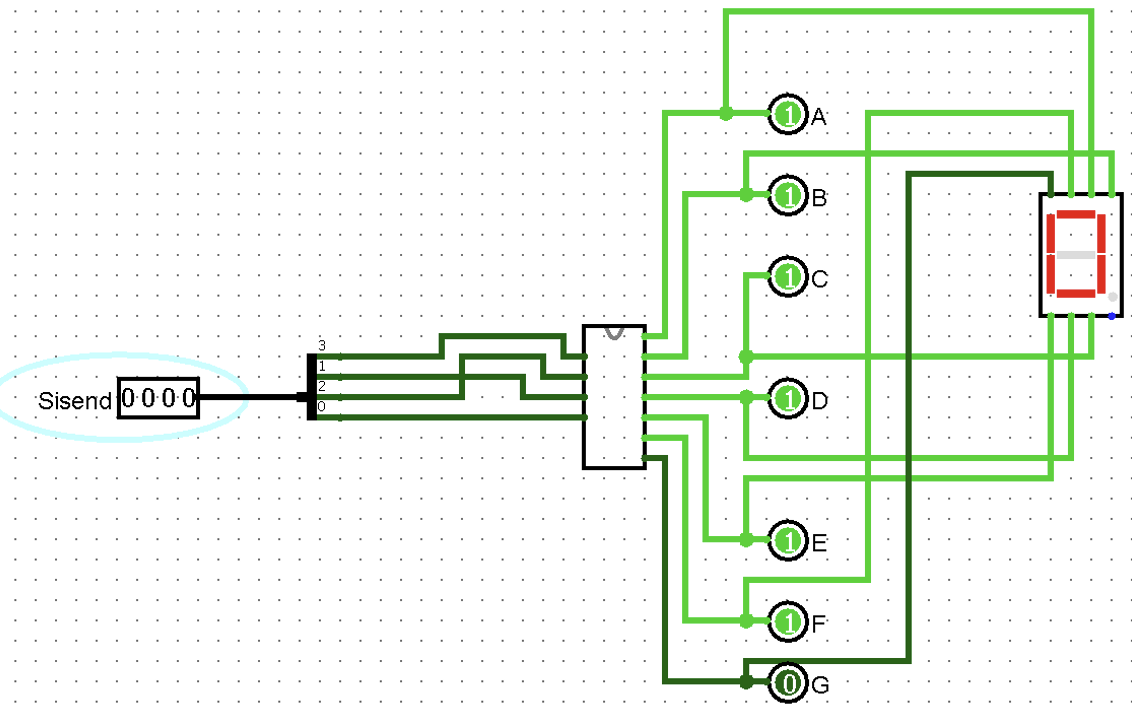 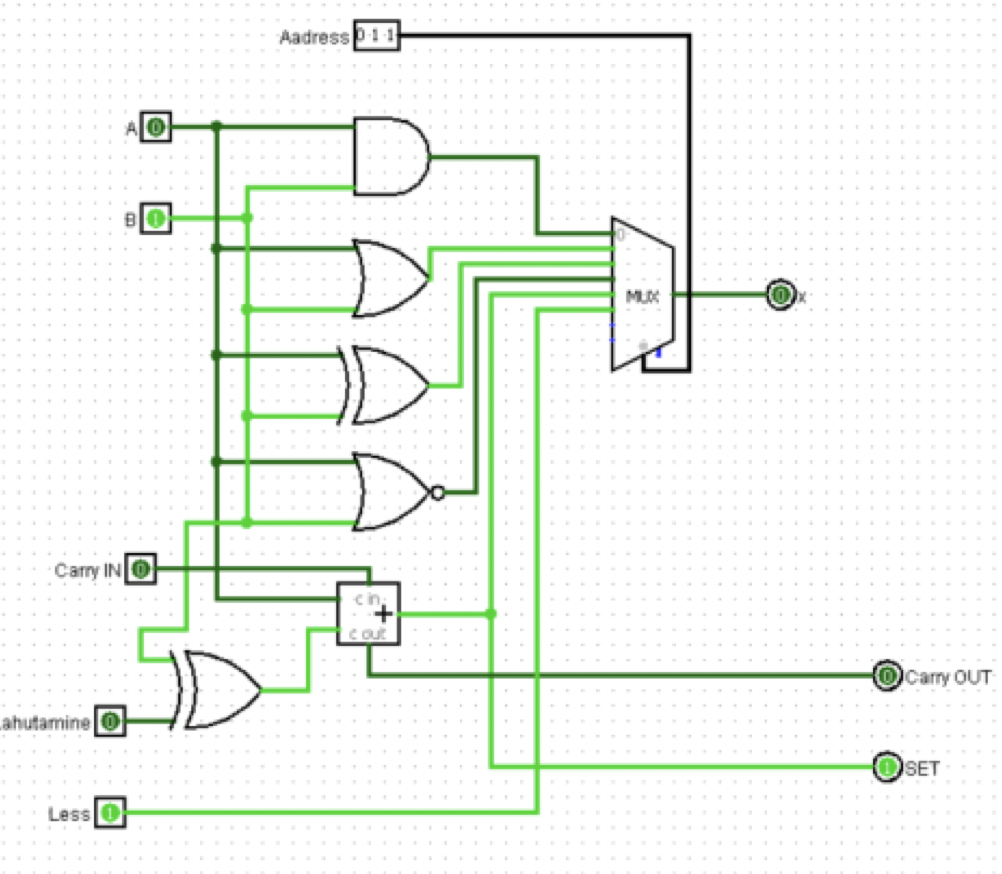 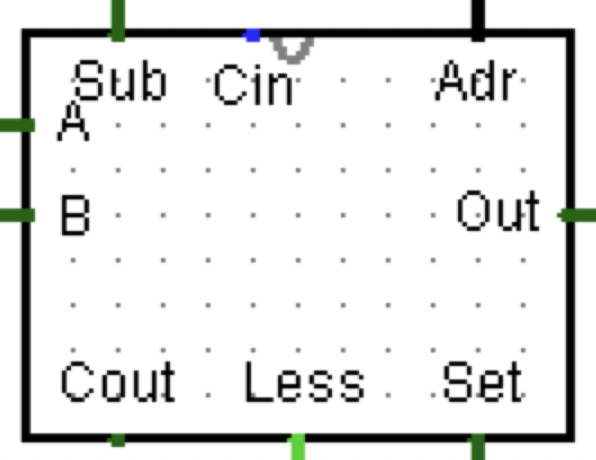 UL 37
UL 37
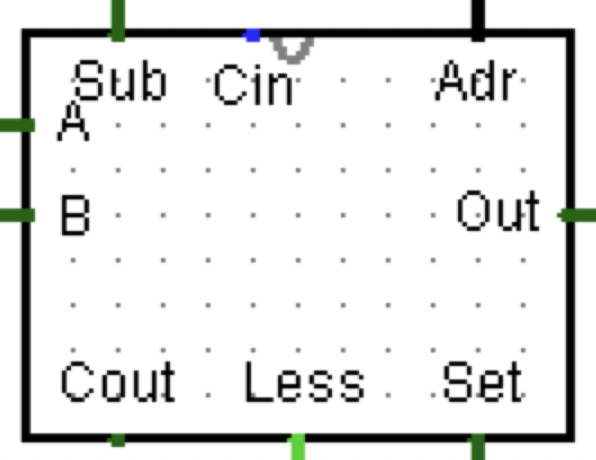 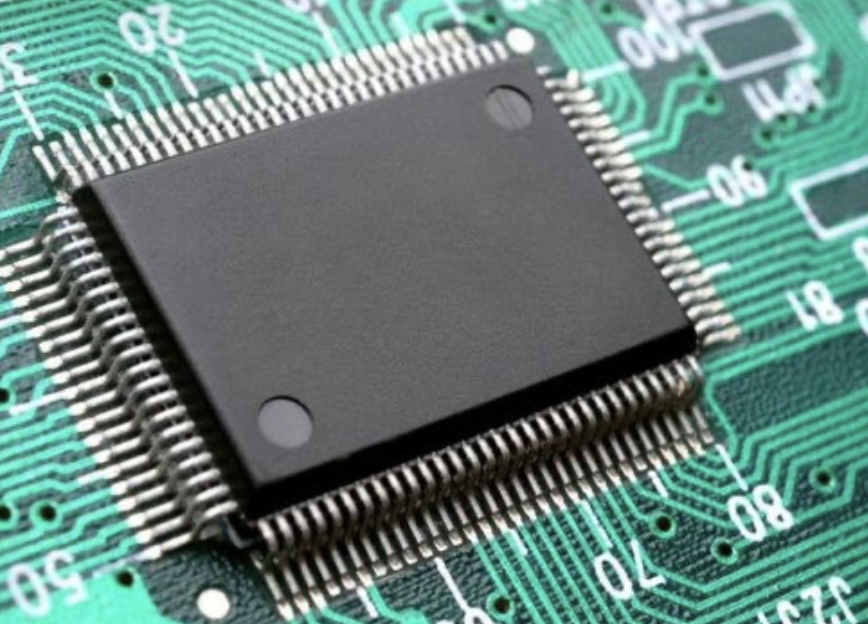 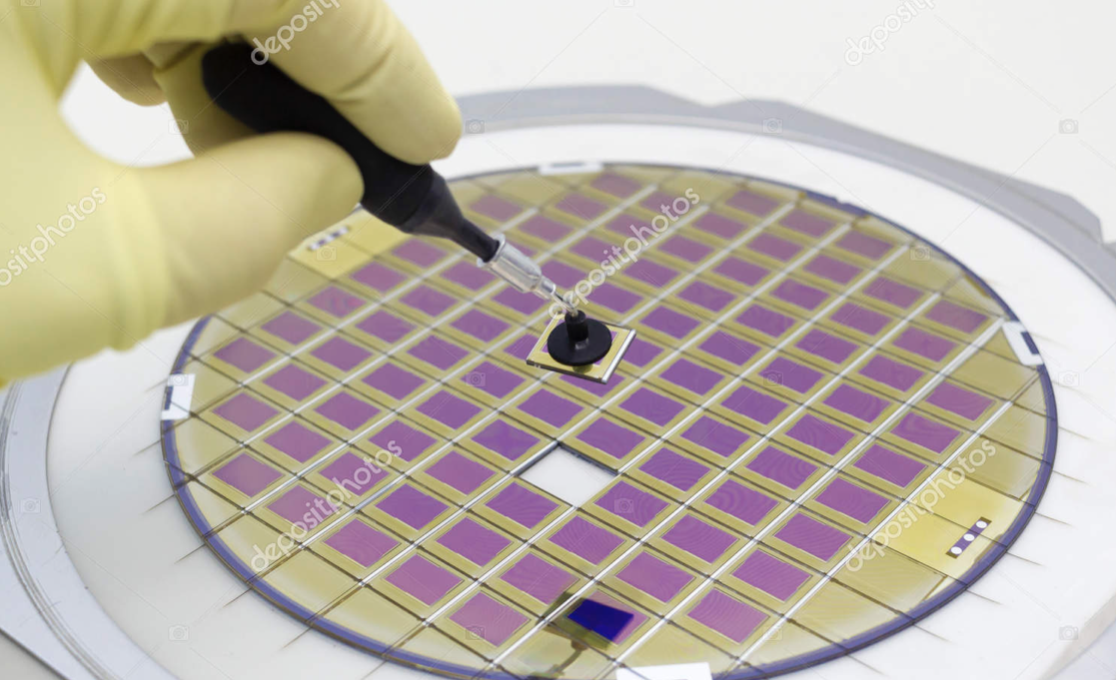 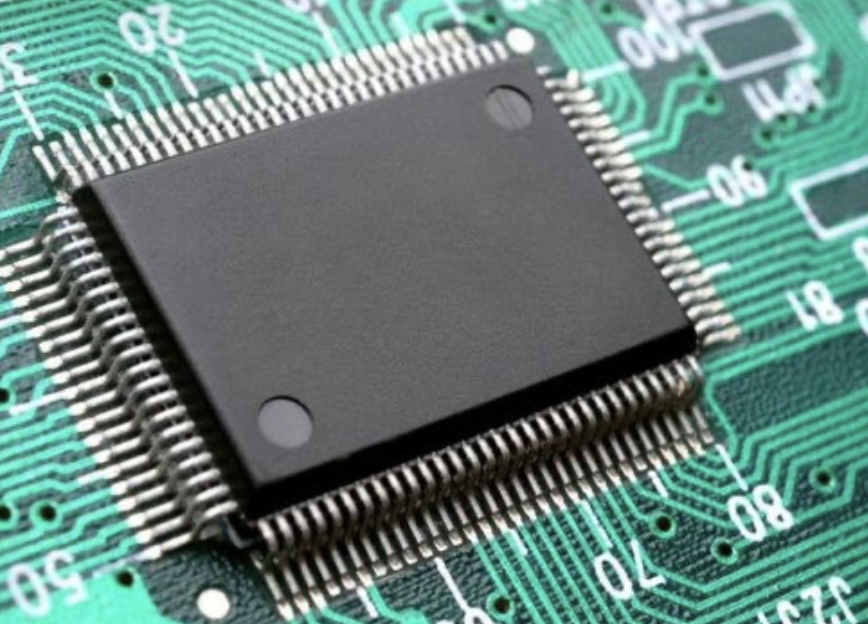 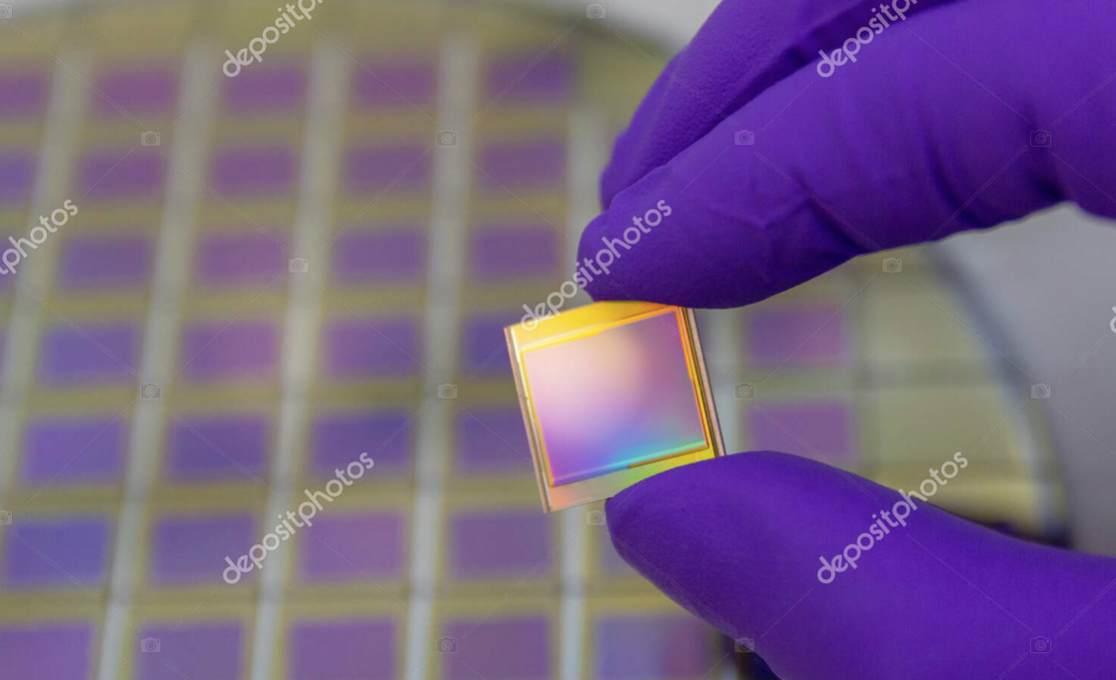 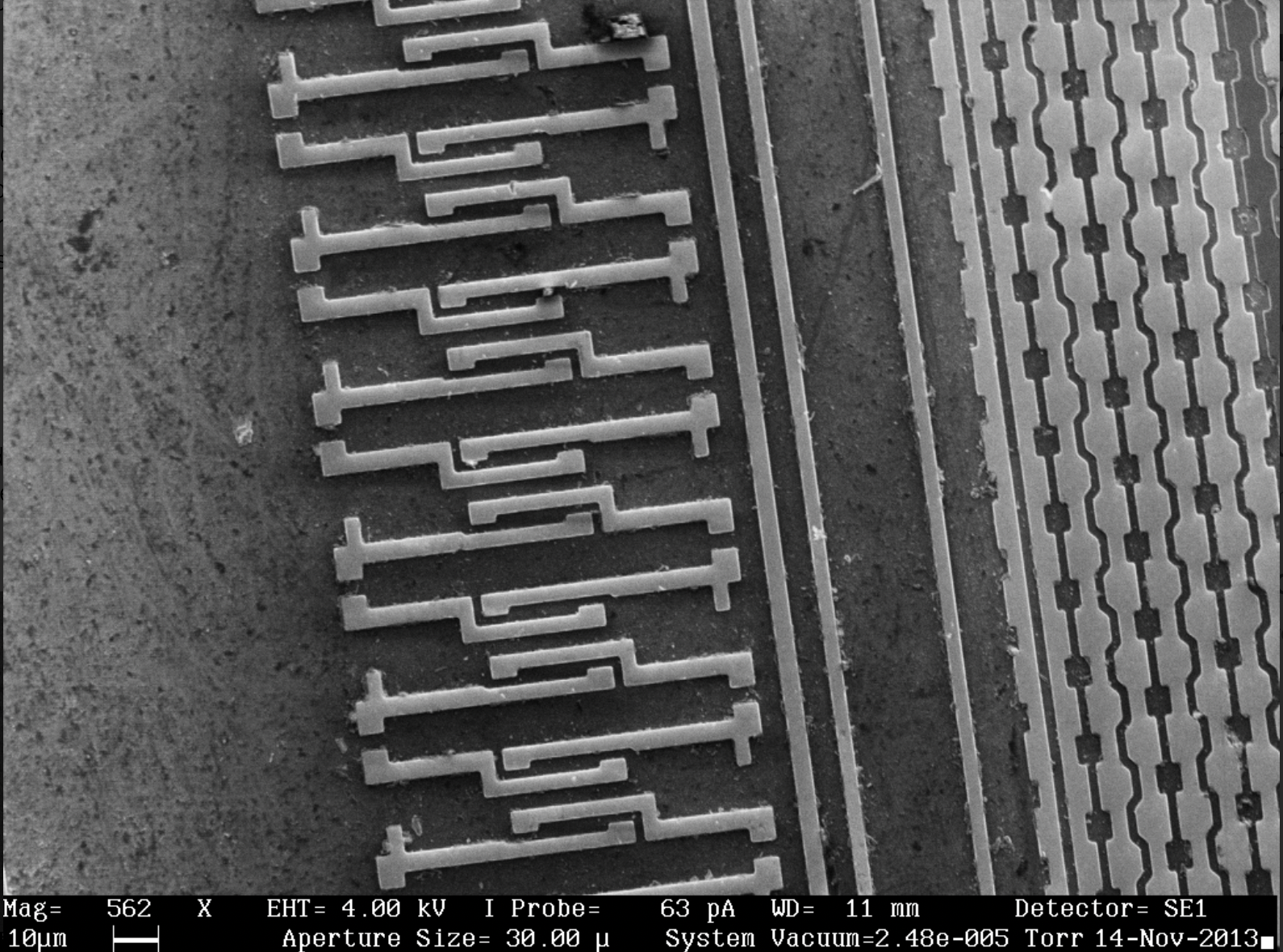 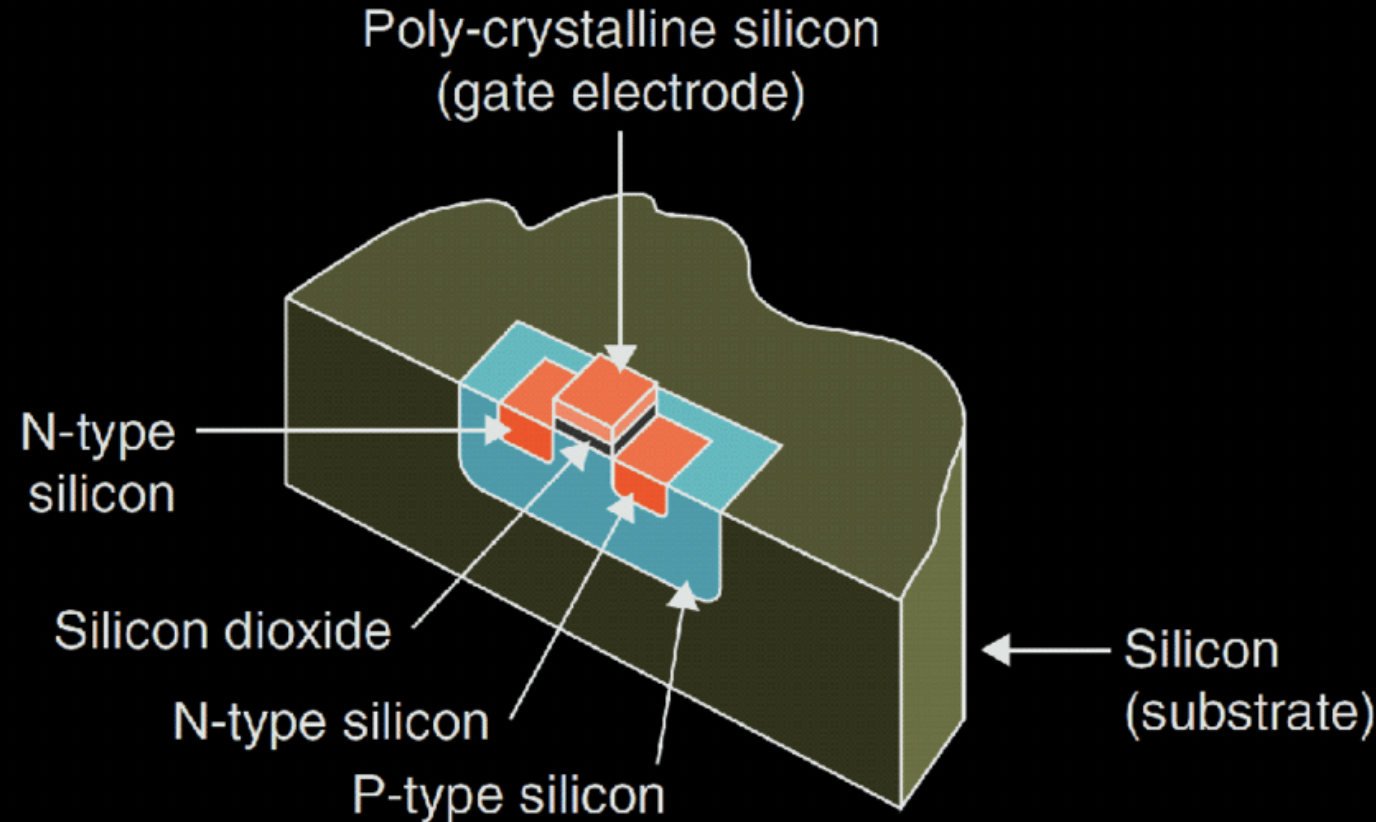 4 microns
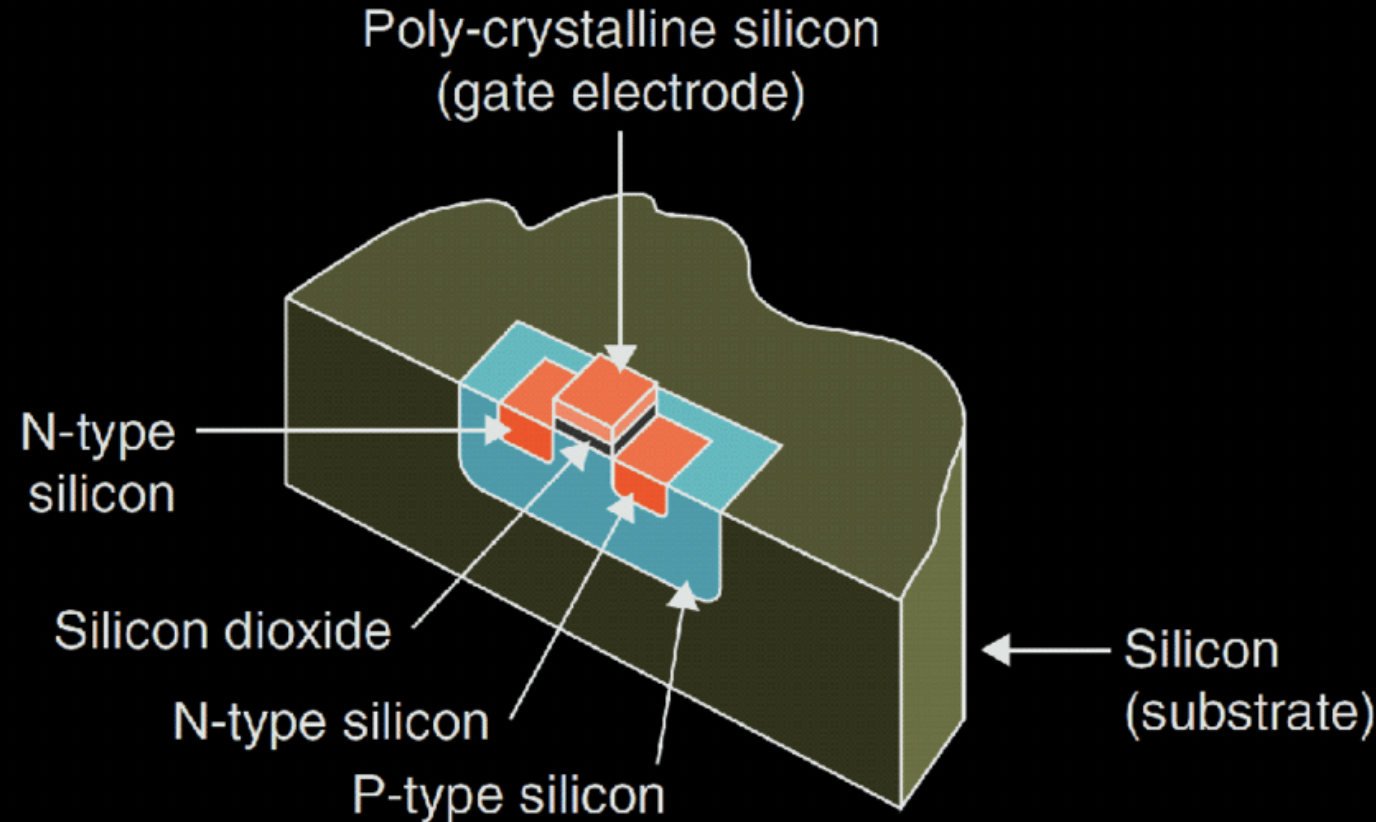 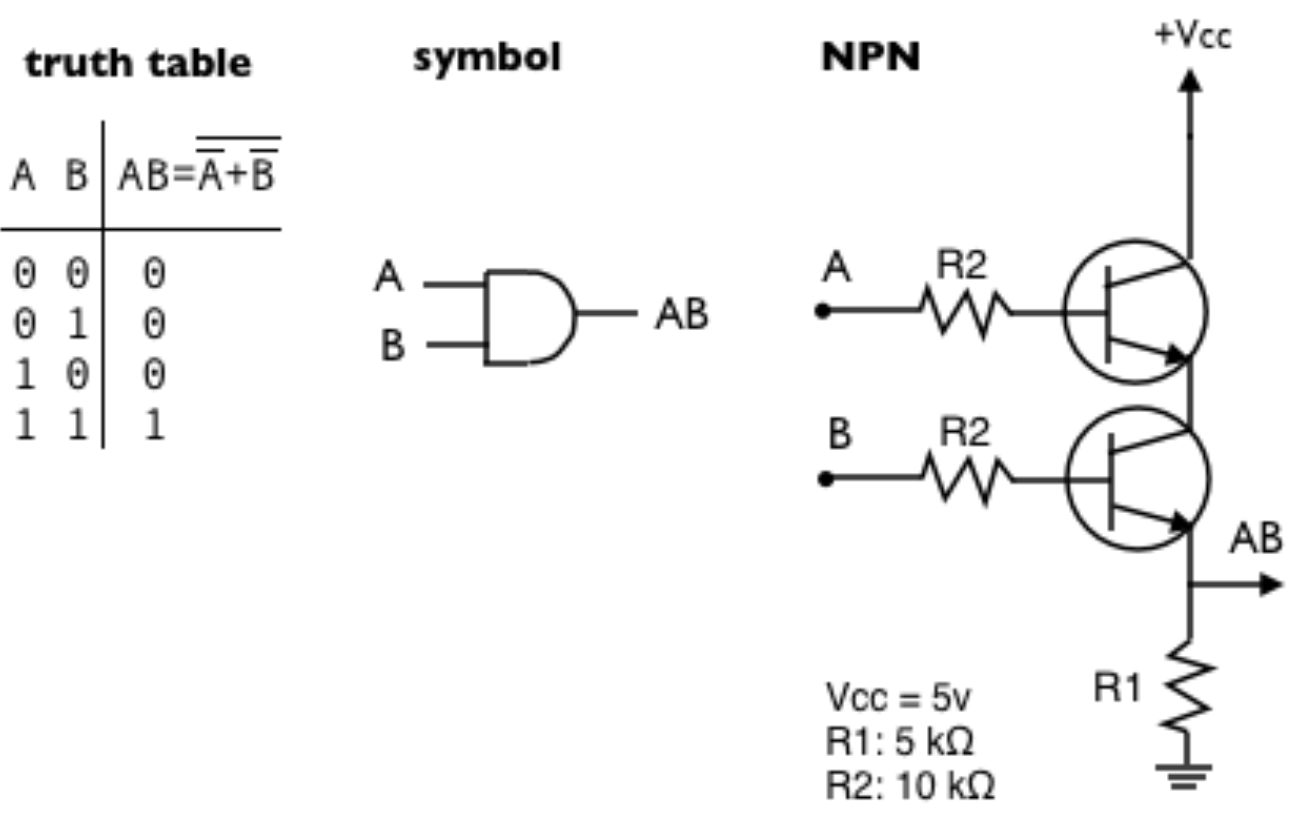 Not, and, or
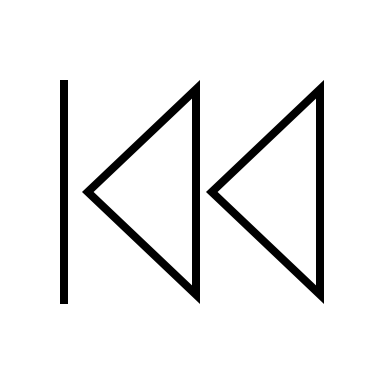